«Использование здоровьесберегающей технологии Су-Джок терапии в работе с детьми с нарушением речи»
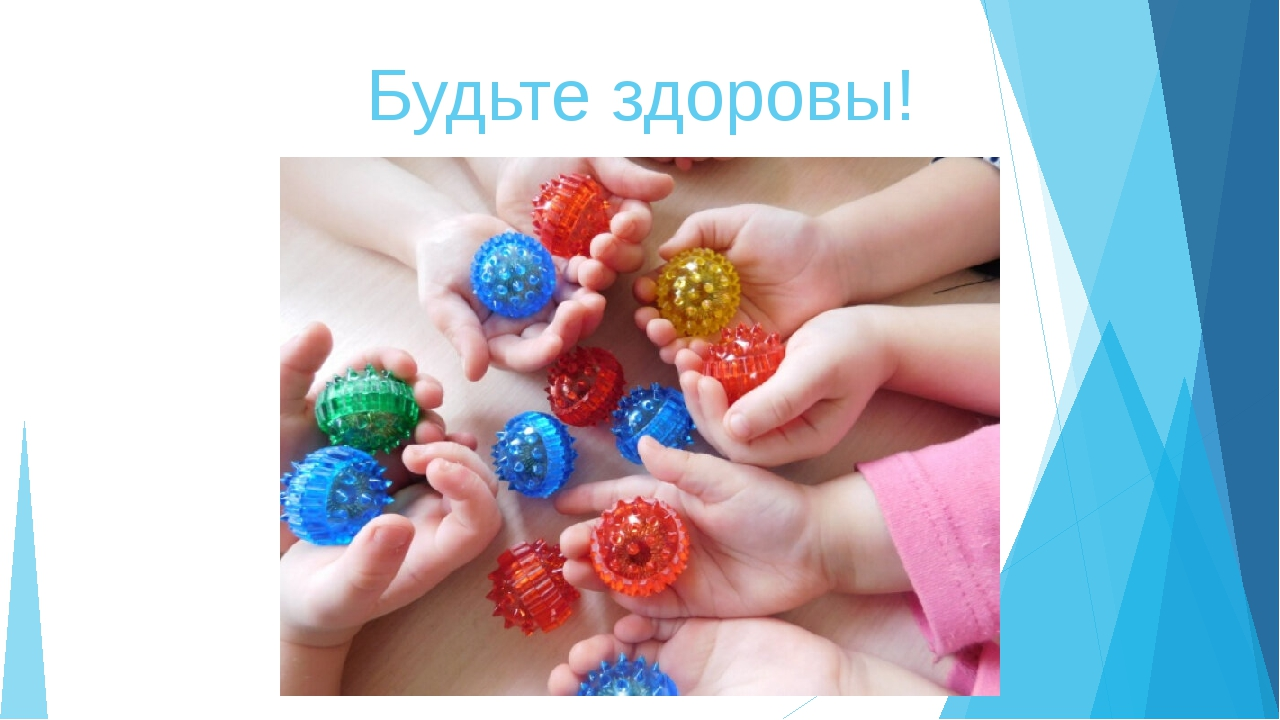 «Ум ребенка находится на кончиках егопальцев»В. А. Сухомлинский.
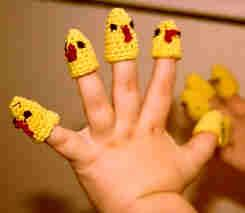 В результате использования Су-джок терапии:
осуществляется благоприятное воздействие на весь организм; 
стимулируются речевые зоны коры головного мозга; 
развивается координация движений и мелкая моторика; 
развиваются произвольное поведение, внимание, память, речь и другие психические процессы, необходимые для становления полноценной учебной деятельности.
Су-Джок – эффективнаяздоровьесберегающая технология
Су-Джок терапия –воздействие на определенные точки
кистей и стоп с целью активизации работы
различных органов и систем организма

Основоположник – южнокорейский
профессор Пак Чже Ву
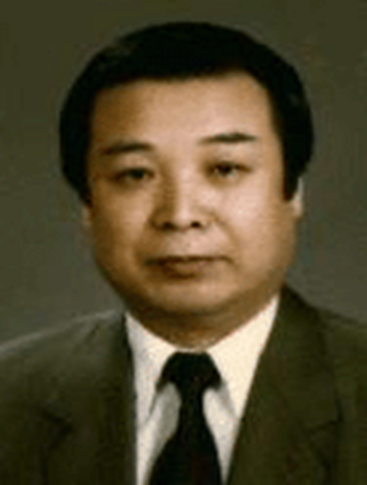 Су – кисть       Джок - стопа
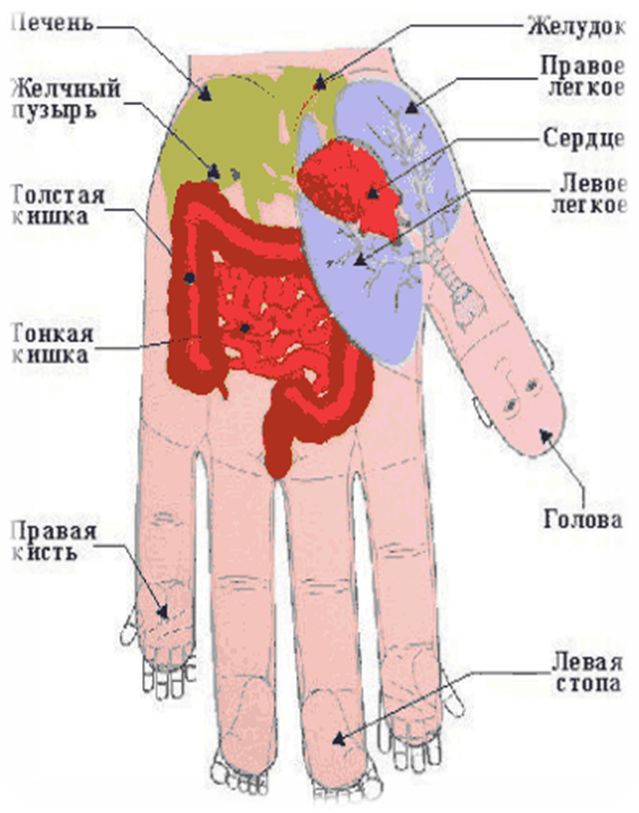 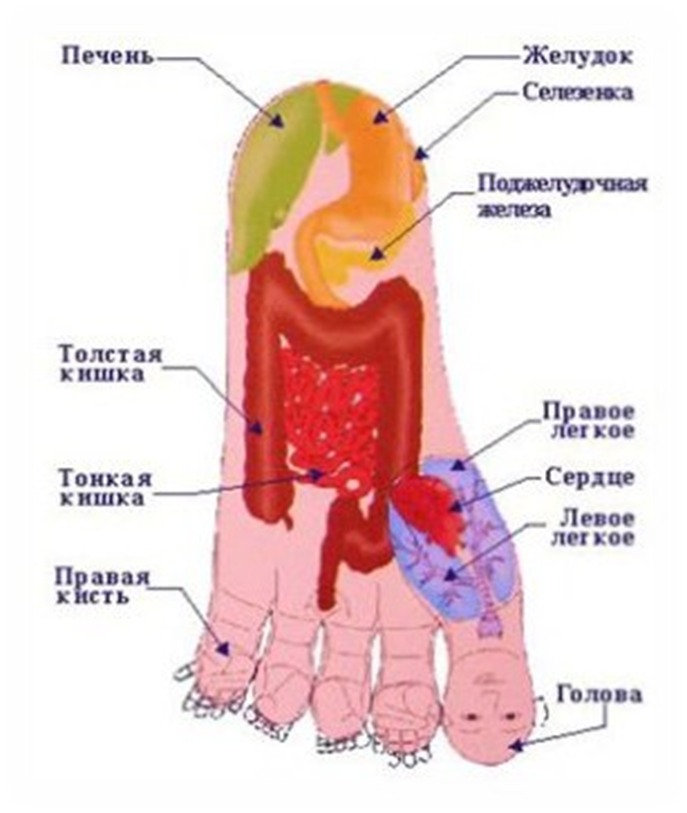 системы соответствия внутренних
органов точкам на кисти и стопе
Достоинства Су-Джок терапии:
Высокая эффективность 
Абсолютная безопасность 
Универсальность 
Простота применения
Массаж с помощью Су-Джок не имеет возрастных ограничений и противопоказаний. Воздействуя на нервные окончания пальцев, ладоней и стоп, вы активизируете в том числе и речевые зоны головного мозга
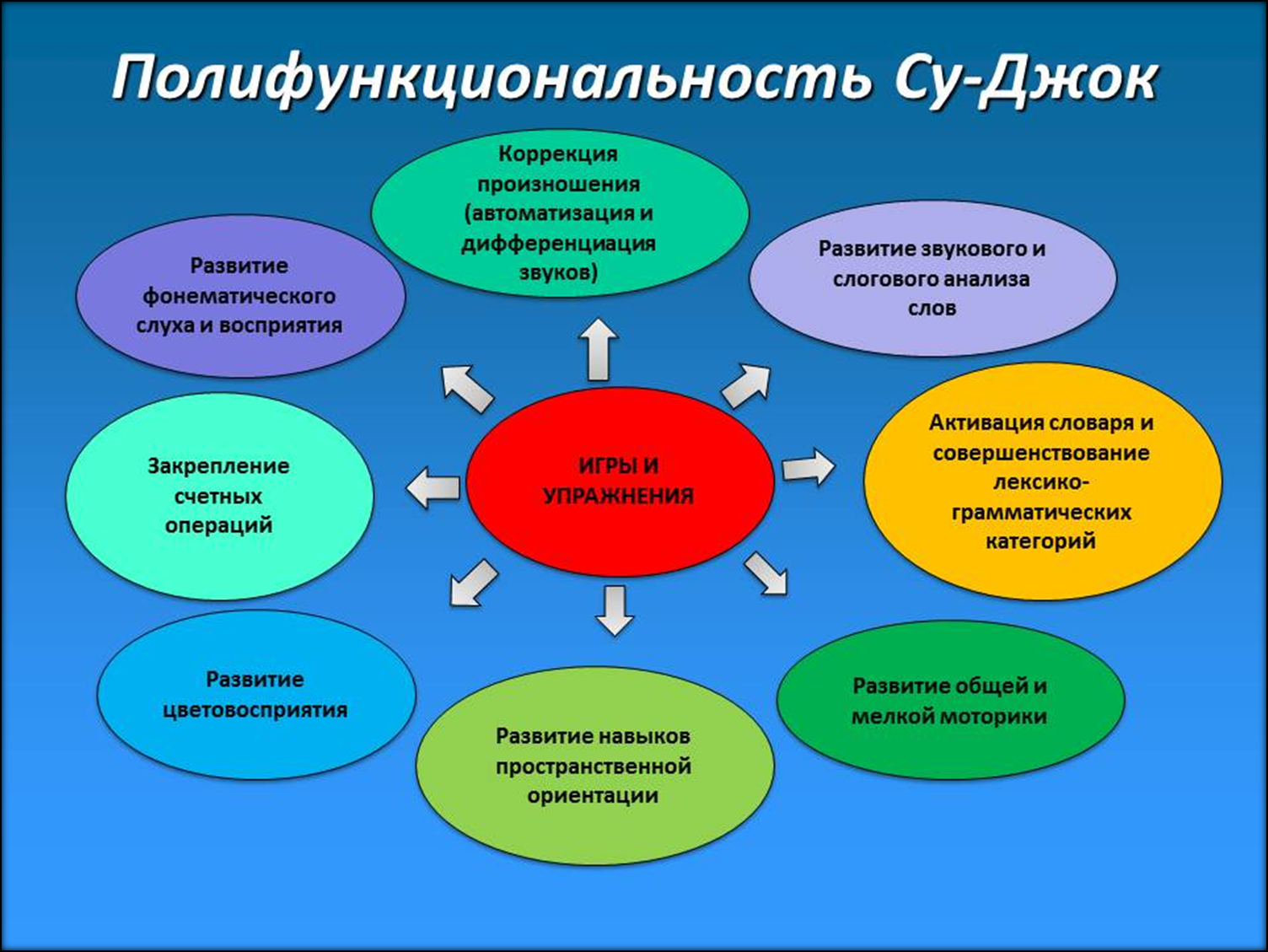 Основные приемы Су-Джок техники
1.Катать мячик от кончиков пальчиков  к запястью.

2. Катать мячик в ладонях по кругу.

3. Перебирать мячик пальчиками.

4. Сжимать мячик пальчиками. 

5. Крутить мячик пальчикам. 

6. Подбрасывать и ловить мячик.
 
7. Сжимать мячик в руках.

8. Перекидывать мячик из одной руки  в другую.
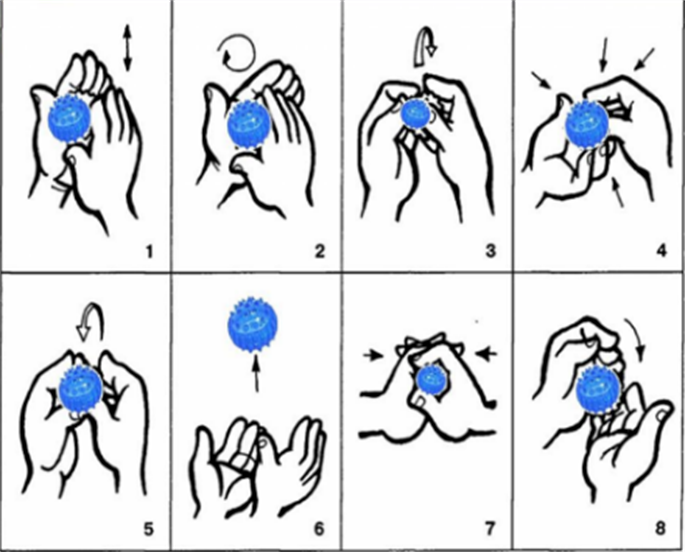